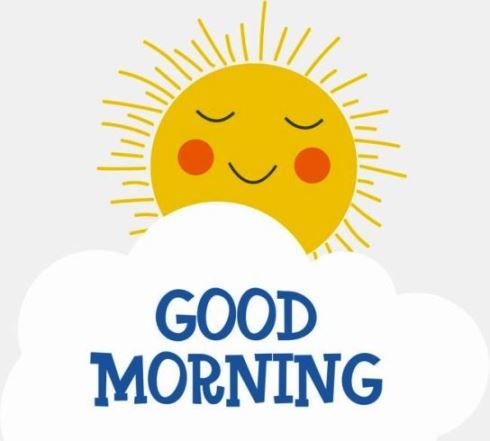 PENS
Pick a formula. (SV)
Explore words to fit the formula.
Note the words.
Search and check.
MARK
Mark out the imposters
Infinitives
 ??????
Ask ”Is there a verb?"
Root out the subject
			(ask, ”Who or What _____?")
Key in on the 
beginning 
ending 
meaning
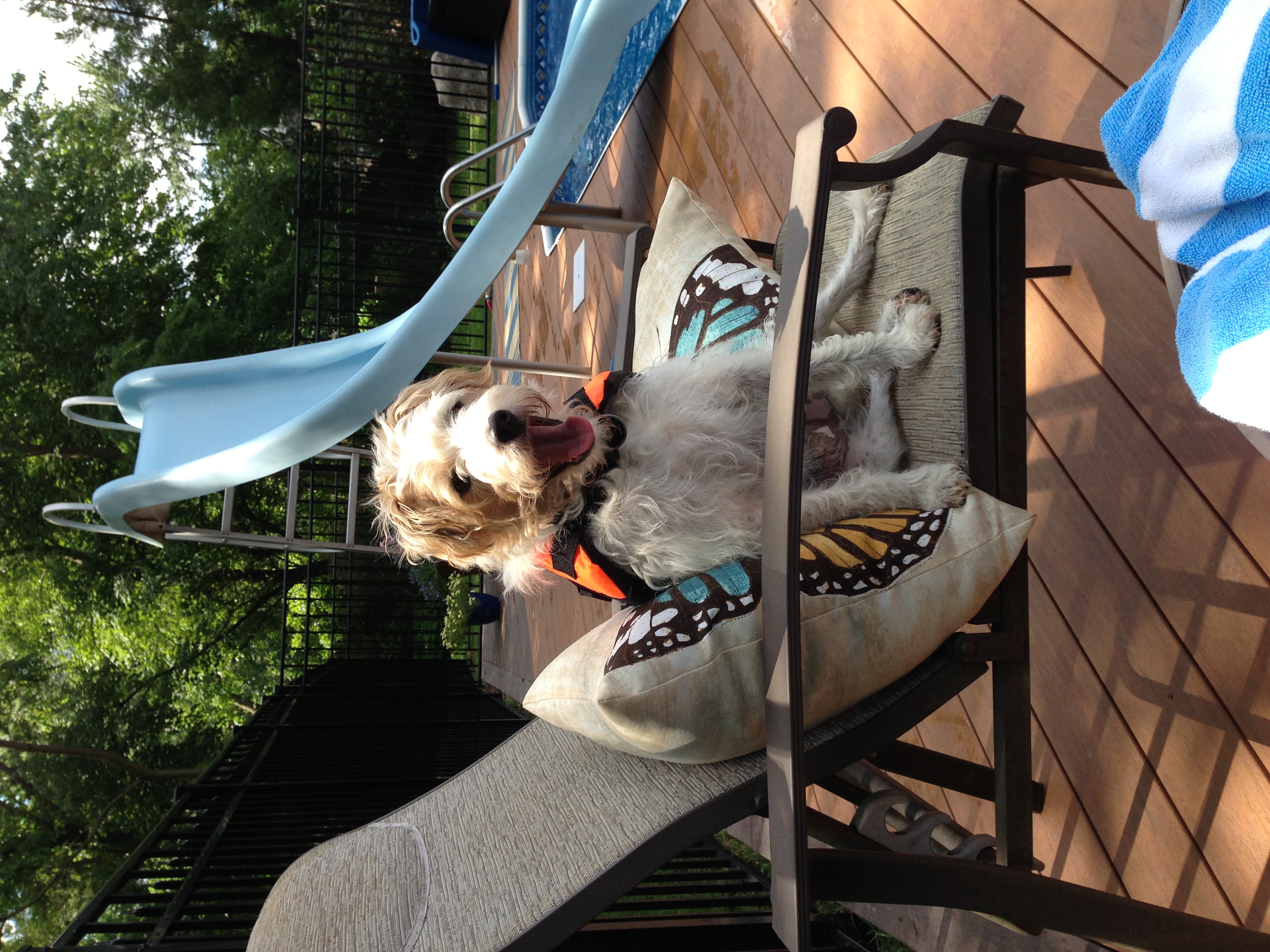 S
S
Buddy sits on the chair.
MARK
Mark out the imposters
Infinitives
 

Ask ”Is there a verb?"
Root out the subject
			(ask, ”Who or What _____?")
Key in on the 
beginning 
ending 
meaning
Prepositional Phrases
Where would you hide if there were a monster in your house?
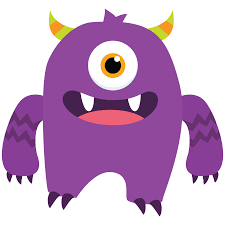 S
V
P
Buddy sits on the chair.
During the morning, Buddy sits on the chair by the pool in the sun.
Let’s use PENS and MARK to write and check sentences with prepositional phrases.
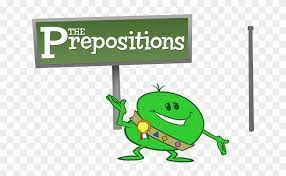 I hid in my closet.
Joey played with his friends.